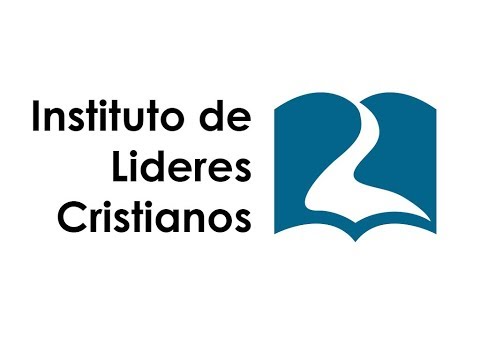 MINISTERIO JUVENIL
David Leví Orta Álvarez
La Gran Meta:
Madurez
La Gran Meta:
Madurez
La Promoción
Muchos líderes fallan porque a pesar de que tienen una idea correcta, no logran que otros los acompañen con entusiasmo
NO se trata de deliberar y planear para después poner esos planes en la mesa de trabajo de Dios.
Sino de orar y meditar en qué es lo que Dios está hacienda y sumarnos a Su obra
Personalizar
Personalizar
Que los propósitos se escriban en una declaración de misión y se comuniquen regularmente a todo el ministerio
Personalizar
Que los propósitos se escriban en una declaración de misión y se comuniquen regularmente a todo el ministerio
Escribirlo y tenerlo en
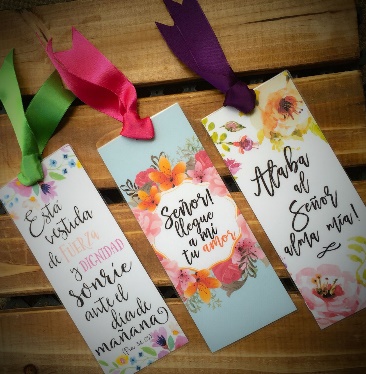 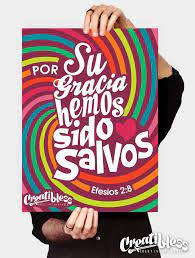 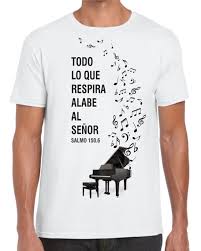 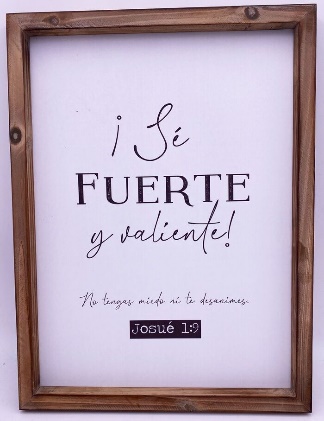 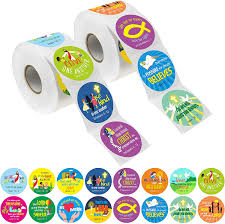 Personalizar
No tiene porque incluir palabras rebuscadas o versículos bíblicos
Personalizar
No tiene porque incluir palabras rebuscadas o versículos bíblicos
De manera muy corta debe resumir los propósitos de Dios para el ministerio
Personalizar
No tiene porque incluir palabras rebuscadas o versículos bíblicos
De manera muy corta debe resumir los propósitos de Dios para el ministerio
Que incluya los 4 componentes
Personalizar
Identificación
Personalizar
Identificación
Significado personal
Personalizar
-Nuestro propósito es honrar a Dios guiando jóvenes a convertirse en completos seguidores de Cristo
Ministerio de jóvenes de la Iglesia Flamingo Road en Ft. Lauderdale , Florida
Personalizar
-Nuestro ministerio para los jóvenes existe para alcanzar a los jóvenes no creyentes, relacionarlos con otros cristianos, ayudarlos a crecer en su fe, desafiar a los que crecen a descubrir su ministerio y honrar a Dios con su vida
Ministerio de jóvenes de la Iglesia Saddleback,                          California
Personalizar
-En LAGRAM trabajamos para acompañar a los adolescentes a la madurez en Cristo
Liderazgo y Adolescencia Grupo de Amigos, Argentina
Personalizar
-Nuestro propósito en “El camino” es: compartir para vivir, vivir para servir, y servir para exaltar a Dios.
Iglesia Bíblica El Camino, México
Personalizar
Alcanzar a los que no conocen a Cristo                                Mostrar compasión y misericordia a quienes lo necesitan       Orientar nuestras acciones hacia la voluntad de Dios Reconocer quién es Dios y dedicarle todo nuestro ser a Él
Iglesia del Arca de NAhum
Personalizar
Evita frases grandilocuentes y exageradas que no comunican nada y son irreales
Personalizar
Evita frases grandilocuentes y exageradas que no comunican nada y son irreales
No hagas la declaración de misión a solas. Involucra a la mayor cantidad de gente posible
Bibliografía
Leys, L. (2009) El Ministerio Juvenil Efectivo. Miami, Florida: Editorial Vida